Lesson plan
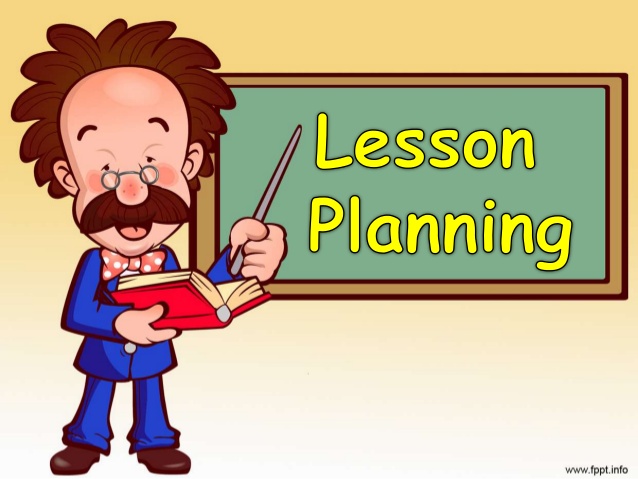 Dr. Anuradha Rai
Associate Professor (B. Ed) 
Harish Chandra P.G. College, 
Varanasi
Why Planning ?
Save Time & Energy
Gives Feedback
Opportunity to Improve
Base for further planning 
Engineering  human mind  -the irreparable one
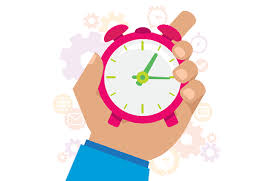 What Is Planning In Teaching
Teaching plan is actually a draft of the activities which is supposed to be performed to achieve the learning objective  among the learners. It includes unit plan, lesson plan and  teaching plan
What is planning in teaching
Planning of WHAT
Entering Behaviour
Assessment
Teaching learning Activities
Lesson plan includes
Teaching learning activities must have
Characteristics  Of Good Lesson Plan
Accuracy
Activity Based (With Variety)
Opportunity To  Rehearse 
Proper Time Management
Must include Closure 
Wholeness
A good teacher is
Creative 
Helping
Available
Learner
Patience
Modern in thinking
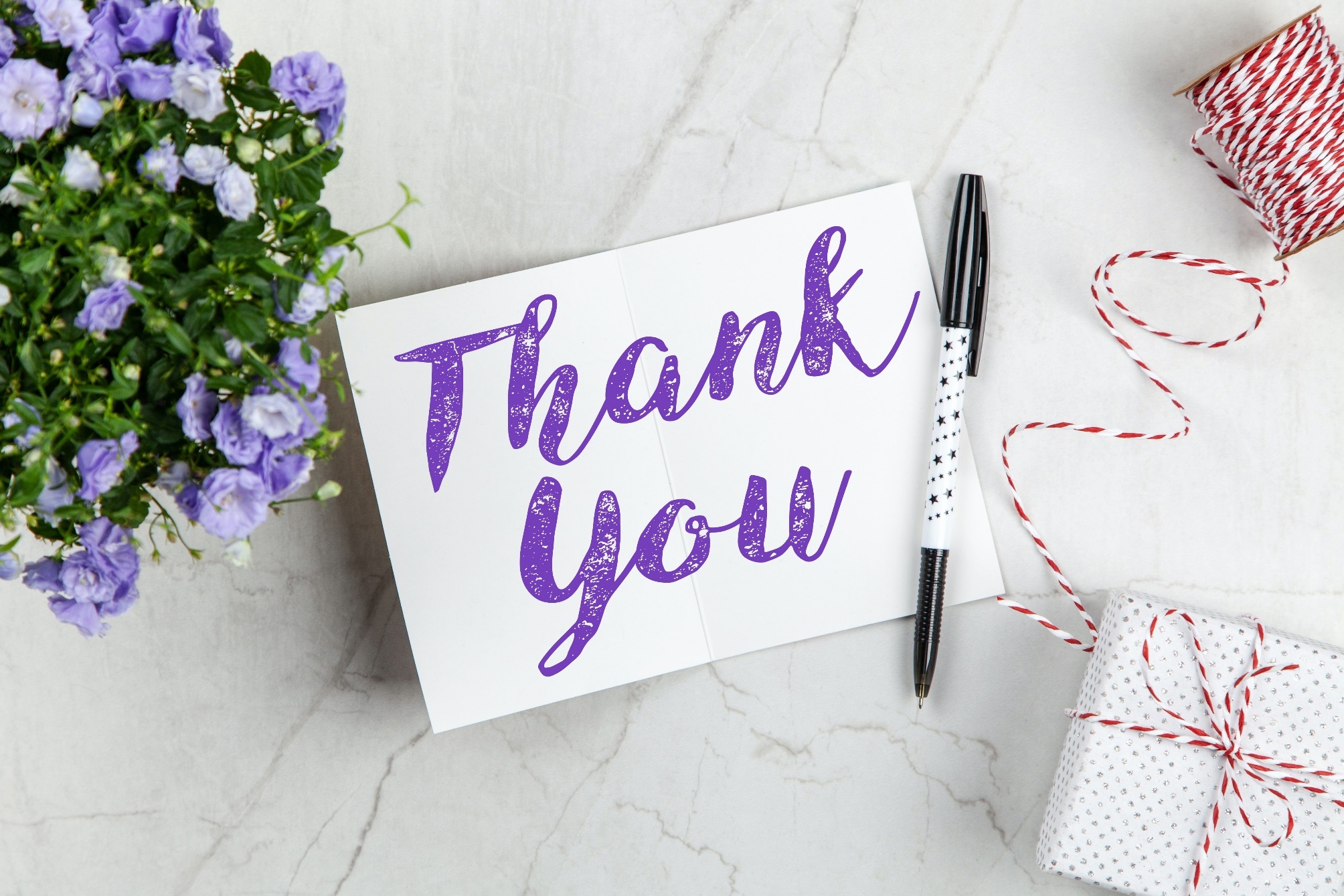